ANATOMSKE STRUKTURE NA RTG SNIMCI
RADIOOPAKNE STRUKTURE
Karakteristika  da zaustavljaju/apsorbiraju/blokiraju x-zrake 
Na snimci izgledaju svijetlo do bijelo 
To su : caklina, dentin, kacifikati u pulpi , kost, metali ...
RADIOLUCENTNE STRUKTURE
Karakteristika da propuštaju x-zrake 
Područja izgledaju tamno na snimci 
Tu spadaju : 
Sinusi,meka tkiva ,  karijes, pulpna komora , nemetalne restauracije (akril, silikat...)
PERIODONTALNI LIGAMENT na rtg snimci je prostor oko zuba koji je radiolucentan
Vlakna/periodontalni ligamenti kojima je zub vezan u alveoli
Proširen kod upale, traume , resorpcije kosti
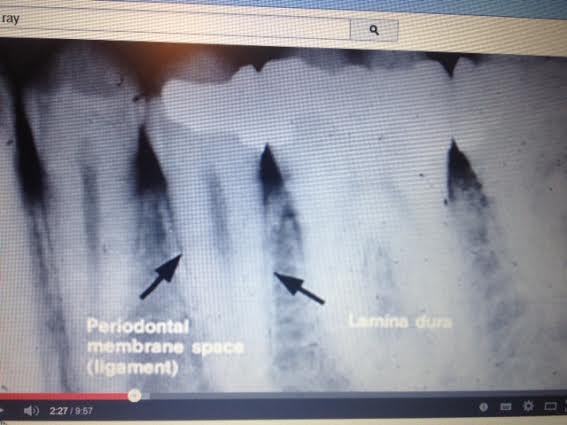 LAMINA DURA
Kostani dio alveole (zubne čašice) koji graniči s periodontalnim ligamentom
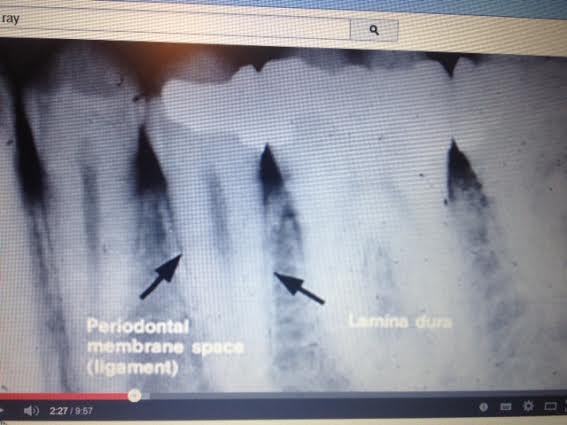 PRATITE TOK LAMINE DURE!!!! 
AKO JE NEPREKINUT A VI IMATE NEKU SJENU NA VRHU KORIJENA , VJEROJATNO SE NE RADI O PERIAPIKALNOM PROCESU NEGO SAMO O SPECIFIČNOJ STRUKTURI KOSTI
PROCES ILI NE ?
Mandibularni kanal